3D DNA MODEL
The outdoor DNA model at the Lawrence Hall of Science
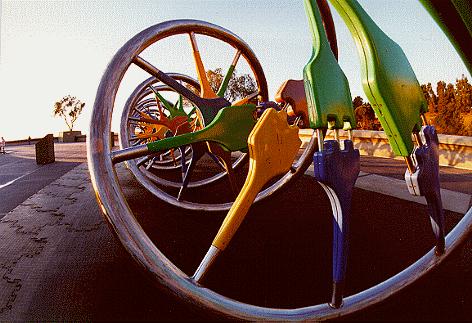 DNA model made of ice at the 2009 World Ice Art Champion-ships, Fairbanks Alaska
Nucleotide Elements
Take out your DNA coloring sheet and label
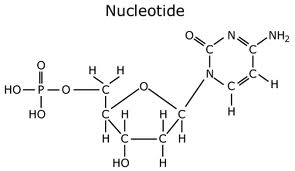 Guidelines for DNA Model Group:
You will work in groups of 2 - 3.
Group points depend on individuals using class time efficiently.  
You will point-divide.
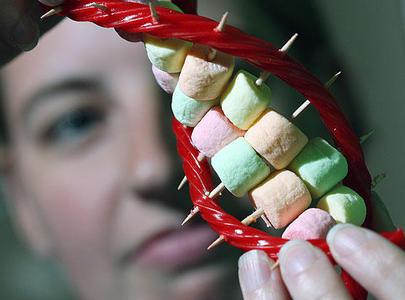 Due dates for DNA Model:
Stage 1 Design:  Make a detailed & labeled drawing of your model.          
Due: Fri - 4/20 (8pts)
Stage 2: One Prototype Base Pair:  Build one A-T base pair, attached by hydrogen bonds.         
Due: Mon - 4/23 (12 points) 
Stage 3: Make the subunits:  Bring the nucleotides to class on         
Due: Weds - 4/25 (15 points)
Stage 4: Assemble the model: – BRING ALL MATERIALS FOR MODEL AND KEY. Assembly day will be on        
Due: Fri - 4/27  (15 points) 
Stage 5: The final model:  Hand this in on        
Due: Mon - 4/30 (55 points)
DNA Model: RIGHT NOW
FIND YOUR TEAM 
Trade contact information 
Popcorn read the WHOLE Assignment sheet
Make a plan
Use the remaining part of the period to plan work times, supplies, a to do list and write down all important dates